OD OPERETE DO ROCK OPERE
100% HRVATSKO
TJEDAN GLAZBE ZA MLADE 2015.KD Vatroslava Lisinskog10. travnja 2015.
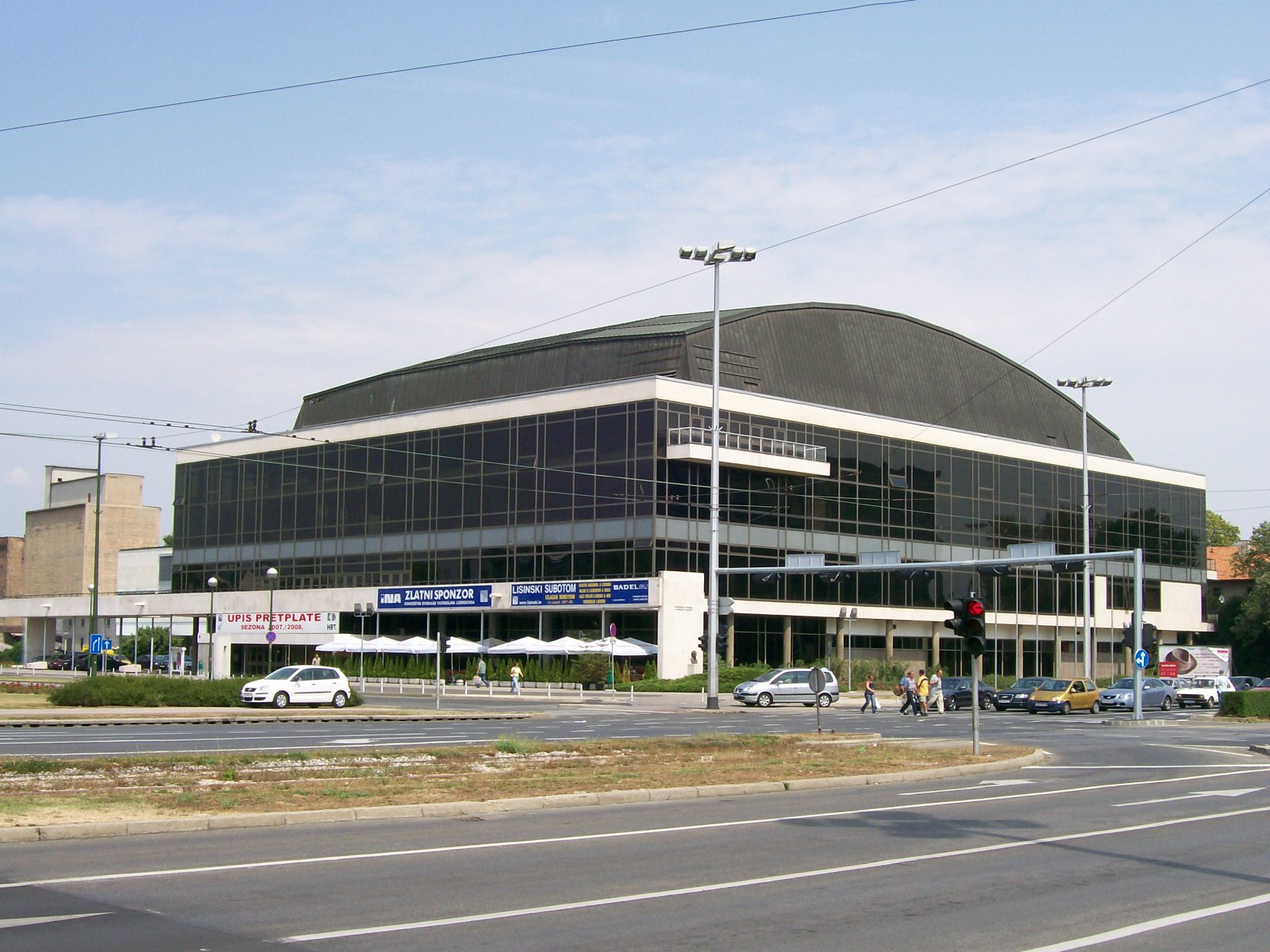 Koncertna dvorana Vatroslava Lisinskog
Kroz priču o hrvatskim operetama, mjuziklima i rock operama vodio nas je ….
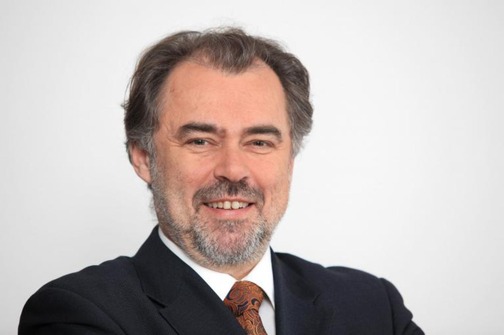 Dražen Siriščević
Kroz glazbu su nas vodili…
Zagrebačka filharmonija
dirigent Krešimir Batinić
Putovanje kroz hrvatsku glazbu započeli smo uvertirom iz operete Đerdan Jakova Gotovca
Ana Zebić oduševila je kao Lydia iz operete Barun Trenk Srećka Albinija
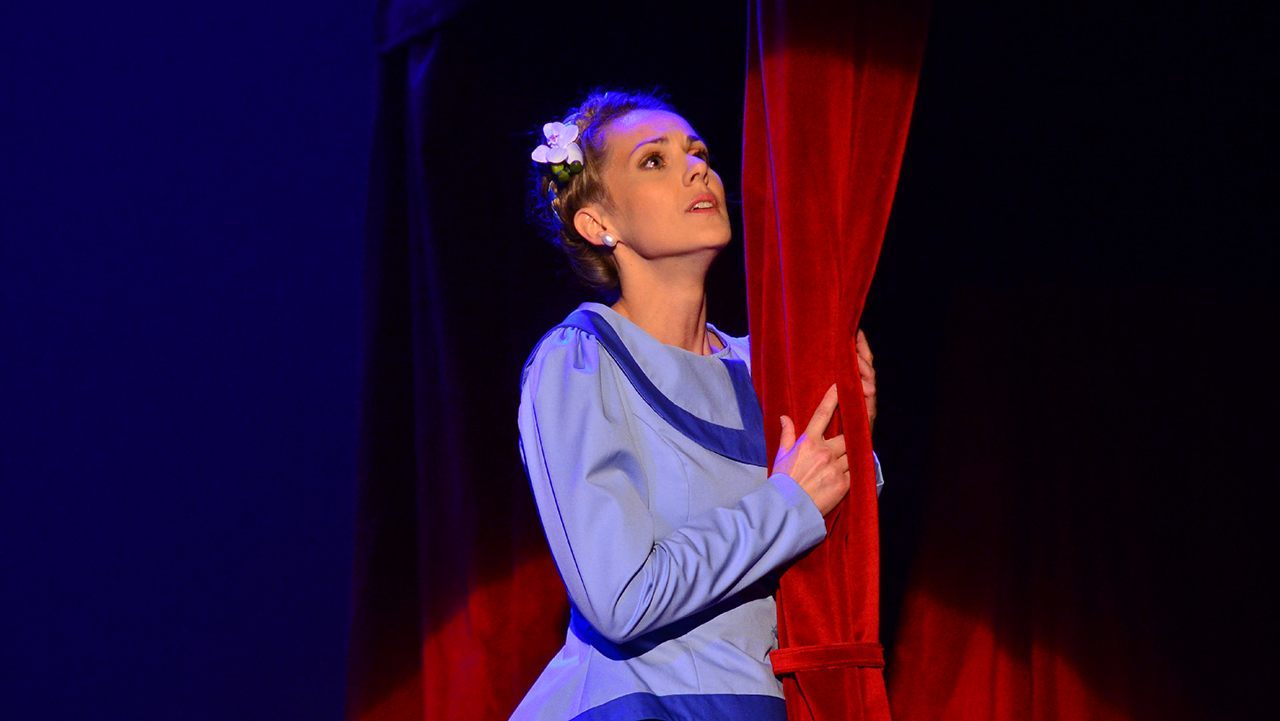 Danijela Pintarić otpjevala je pjesmu Što će biti sutra iz mjuzikla Jalta, Jalta Alfija Kabilja
Pjesmu Pegleraj iz mjuzikla Tko pjeva, zlo ne misli Alfija Kabilja, otpjevala je Mila Elegović
Legendu o Dori iz rock opere Gubec Beg izveo je Ervin Baučić
Vanda Winter otpjevala je molitvu Ave Maria iz rock opere Gubec beg
Život je lijep… pjevali su Đani Stipaničev i Danijela Pintarić.Pjesma je iz mjuzikla Dundo Maroje Đele Jusića
Najviše nam se svidjela pjesma Cinkete, cankete iz mjuzikla Dundo Maroje, u izvedbi Vida Baloga
Nina Kaić Madić i Đani Stipaničev kao Pjerina i Lešandro, pjevali su pjesmu iz mjuzikla Spli’ski akvarel Ive Tijardovića
Iz operete Mala FloramyeIve Tijardovića, poslušali smo duet Šjor Bepa i Miss Beauty Flower. Duet su izveli Damir Lončar i Dubravka Ostojić
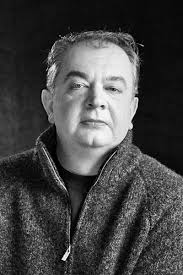 Za kraj smo uživali u zajedničkoj izvedbi svih solista. Poslušali smo pjesmu Neka cijeli ovaj svijet iz mjuzikla Jalta, Jalta Alfija Kabilja